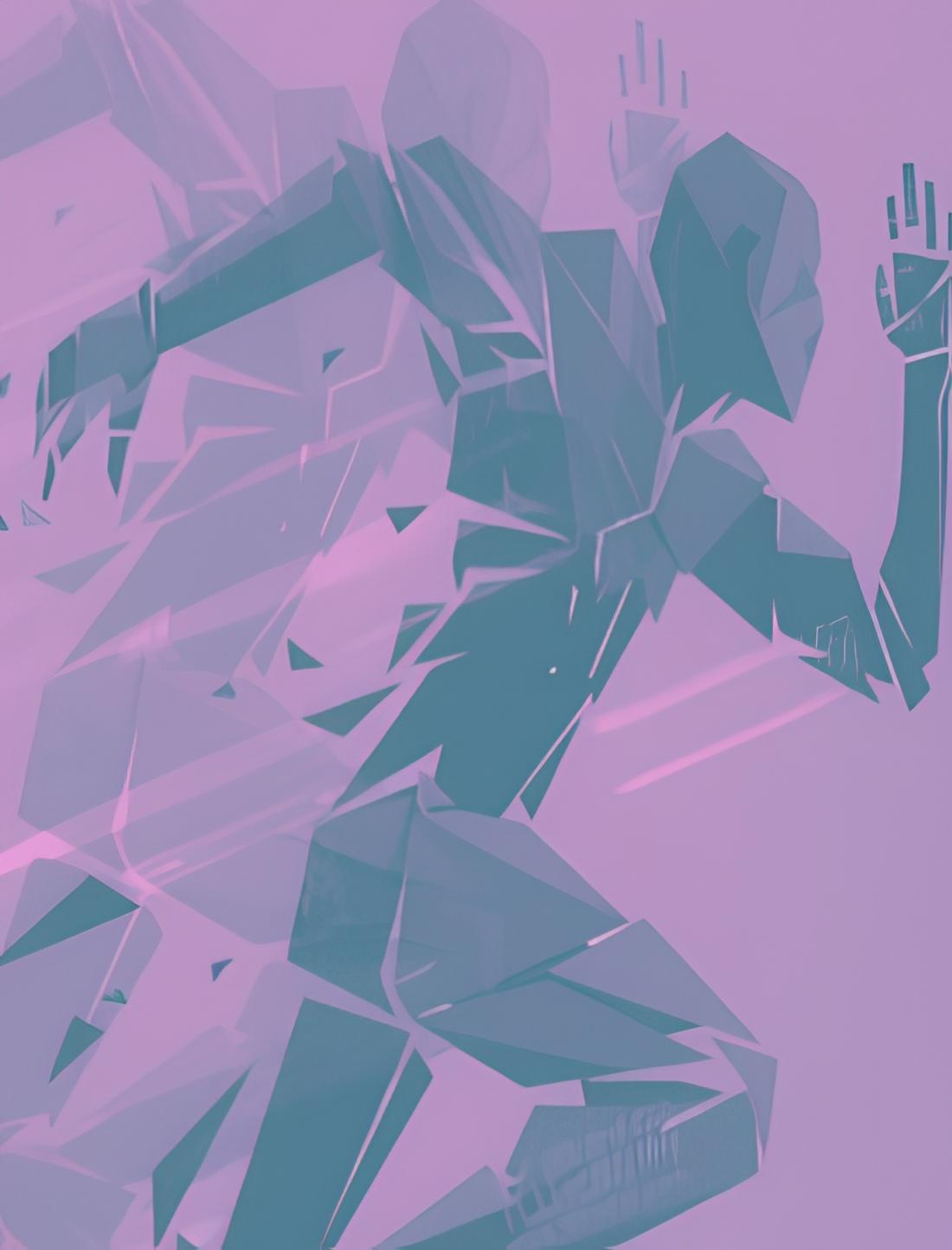 International Seminar of Sport and Science 2025
Título da Apresentação
Autores
Funchal, 10, de abril de 2025
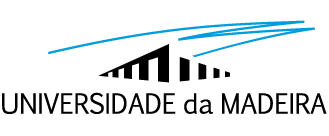 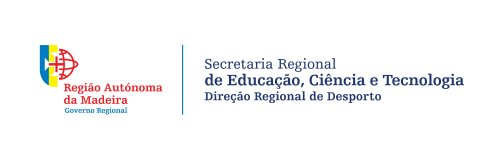 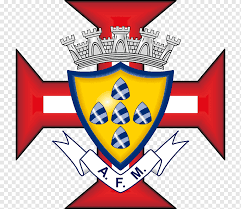 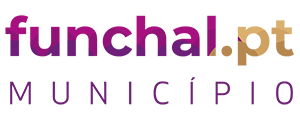 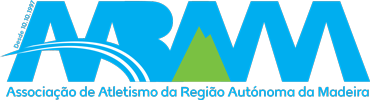 International Seminar of Sport and Science 2025
Subtítulo
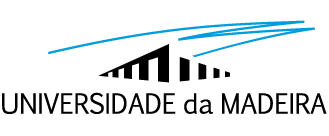 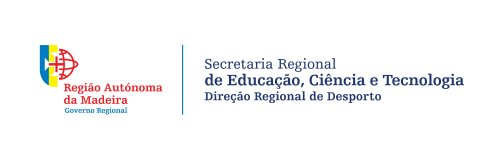 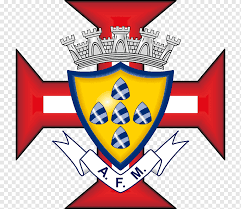 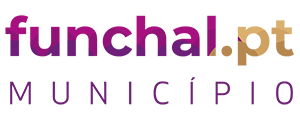 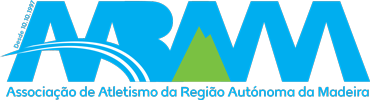 International Seminar of Sport and Science 2025
Subtítulo
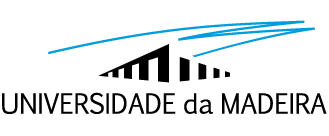 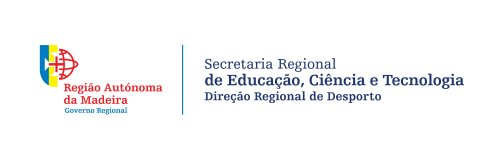 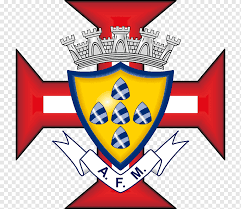 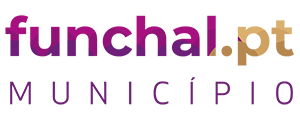 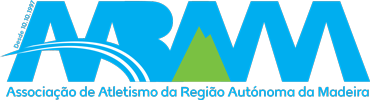 International Seminar of Sport and Science 2025
Subtítulo
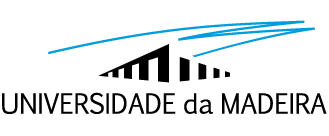 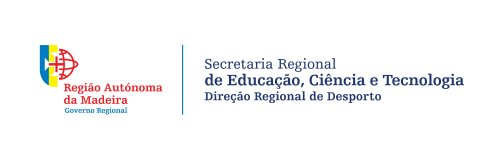 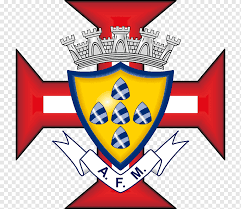 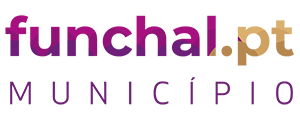 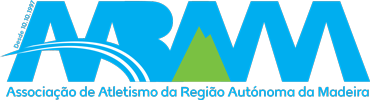 International Seminar of Sport and Science 2025
Subtítulo
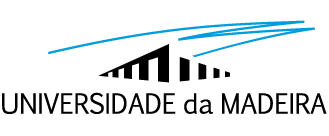 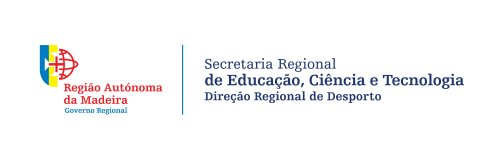 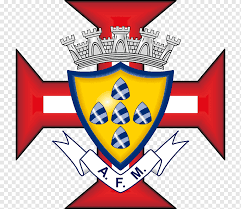 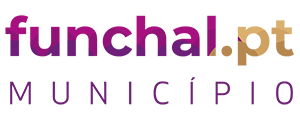 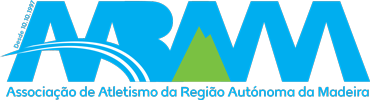